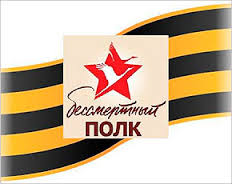 Государственное автономное общеобразовательное учреждениеЧукотского автономного округа«Чукотский окружной профильный лицей»
«Бессмертный полк 
8 «А» класса»
Авторы
учащиеся 8 «А» класса
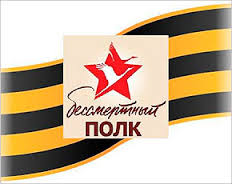 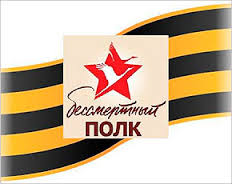 Баранова Елизавета8 «А» класс
МО
МОЙ
МОЙ
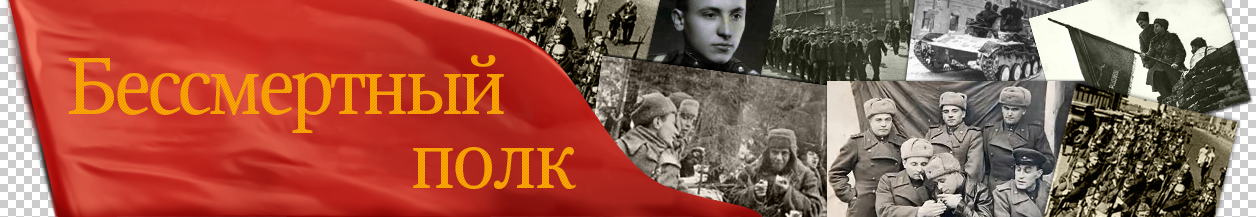 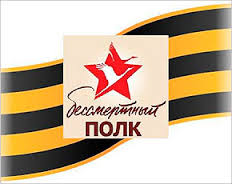 Ятманов Кузьма Егорович
(1908 – 1941)
Родился в селе Нижний Темерсаны Ульяновской области.
Был солдатом (рядовым).
Был пленен 24 августа 1941 года в городе Желобине.
Умер 5 декабря 1941 года.
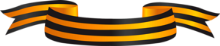 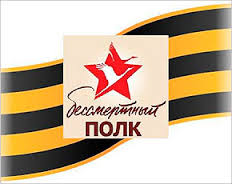 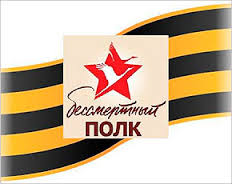 Горбатова Мария8 «А» класс
МО
МОЙ
МОЙ
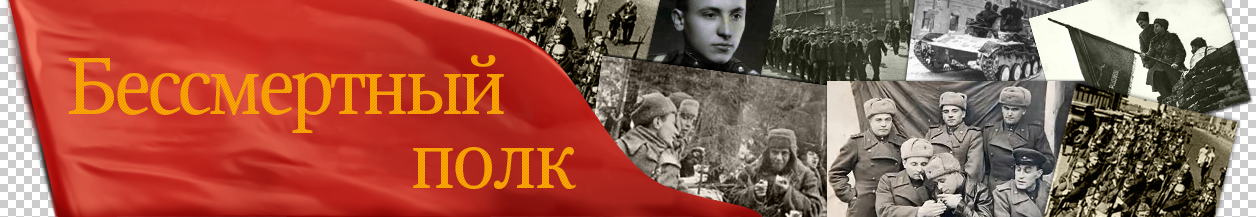 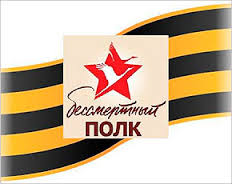 Гумин Иов Иович
(дата рождения неизвестна)
Иов Иович попал в плен в возрасте 18 лет, затем сбежал из плена. 
Умер в возрасте 94 лет.
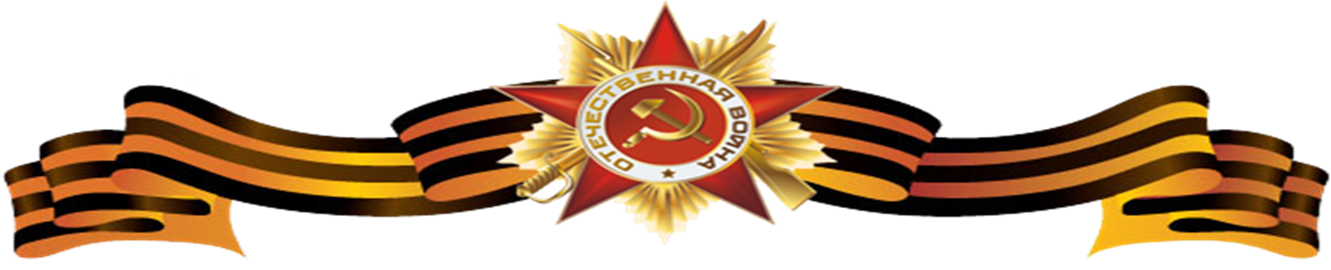 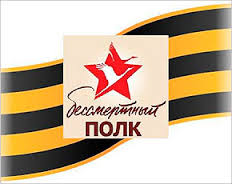 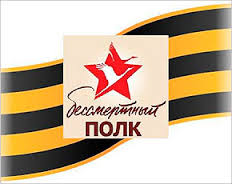 Барсуков Юрий8 «А» класс
МО
МОЙ
МОЙ
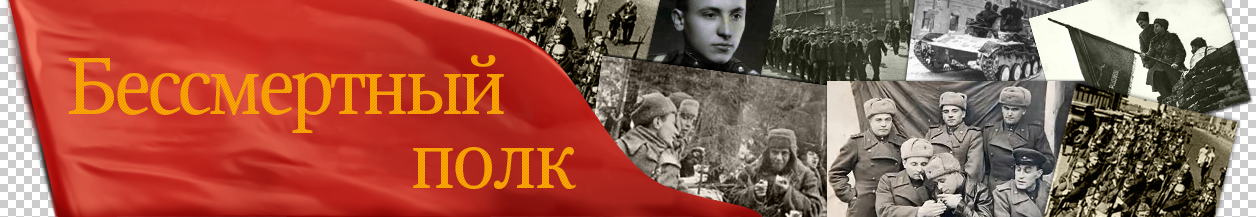 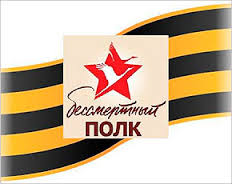 Фауль Мустафин
(годы жизни неизвестны)
В 1939 году участвовал в Финской войне
В 1941 ушёл на фронт во время Великой Отечественной войны
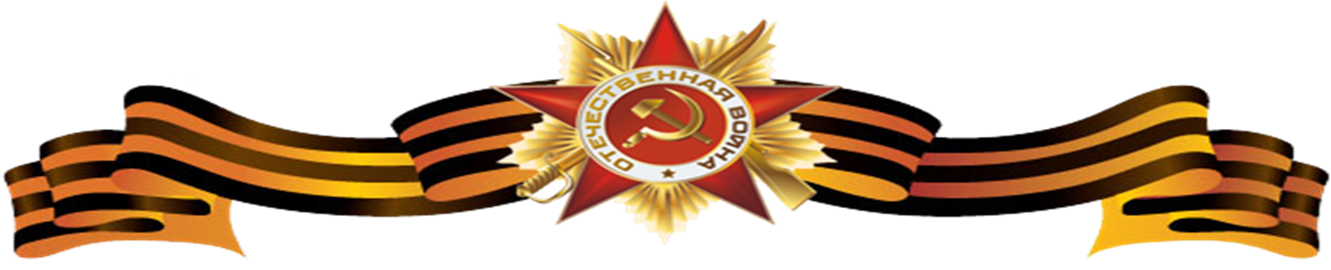 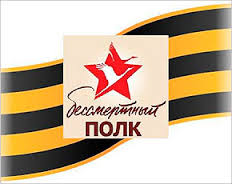 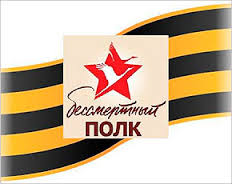 Етынкеу Арина8 «А» класс
МО
МОЙ
МОЙ
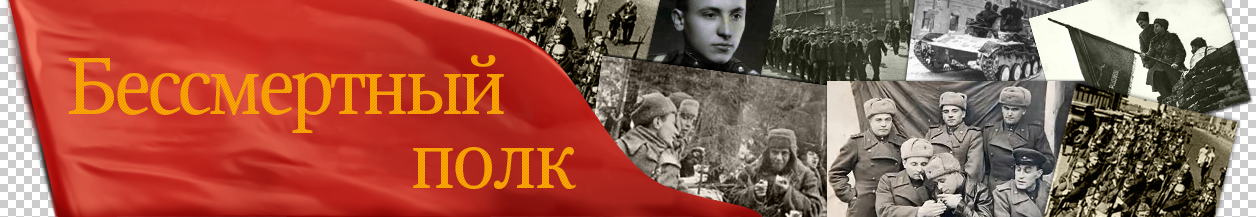 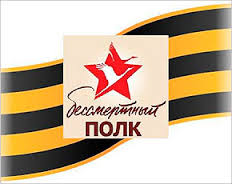 Ателькун Дмитрий Иванович
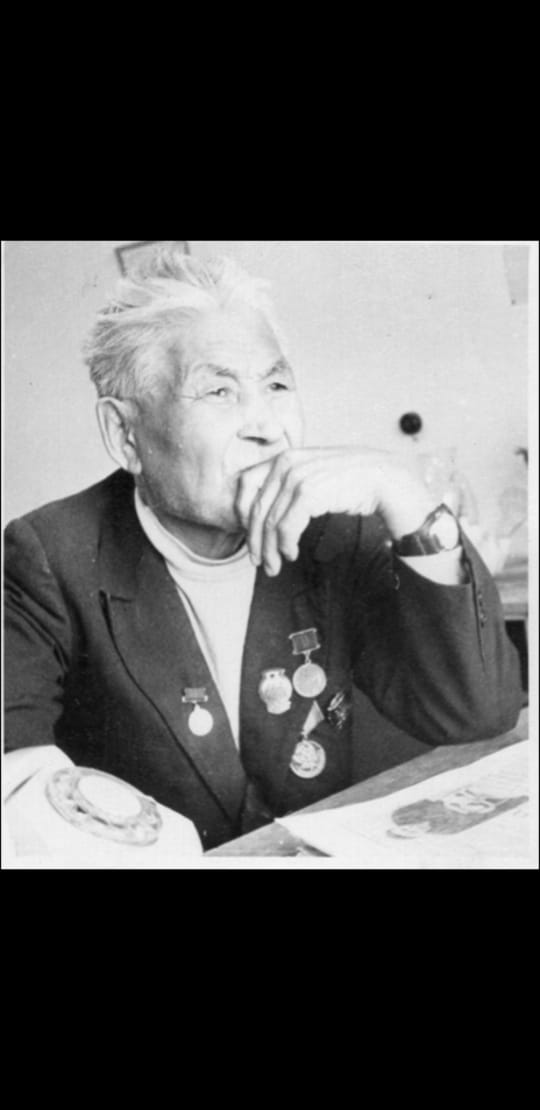 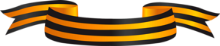 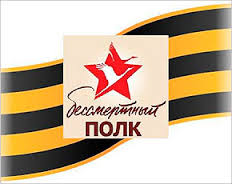 Айвакова Галина Дмитриевна

Шила одежду для фронта
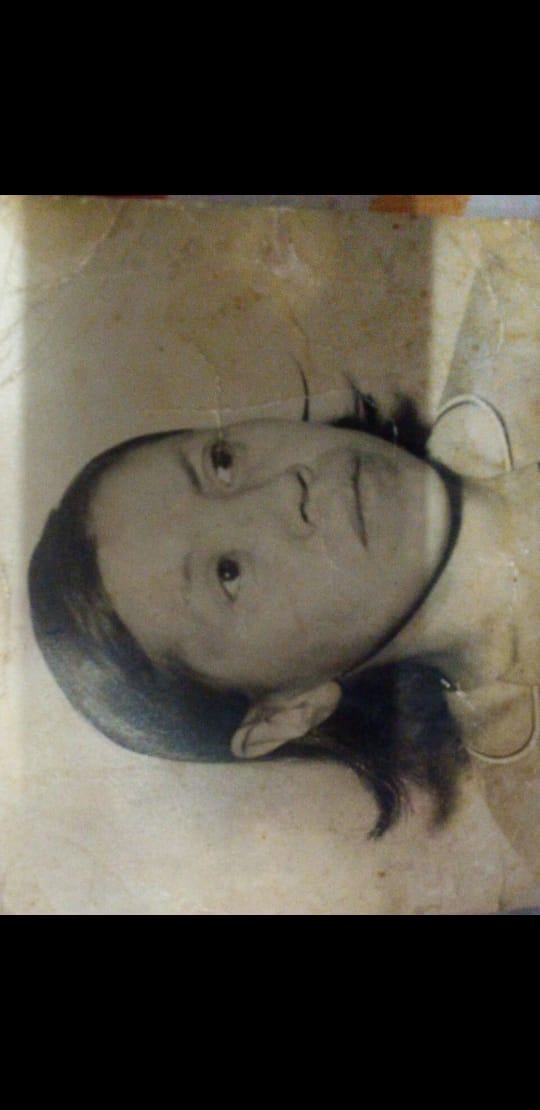 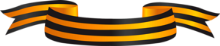 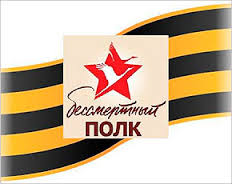 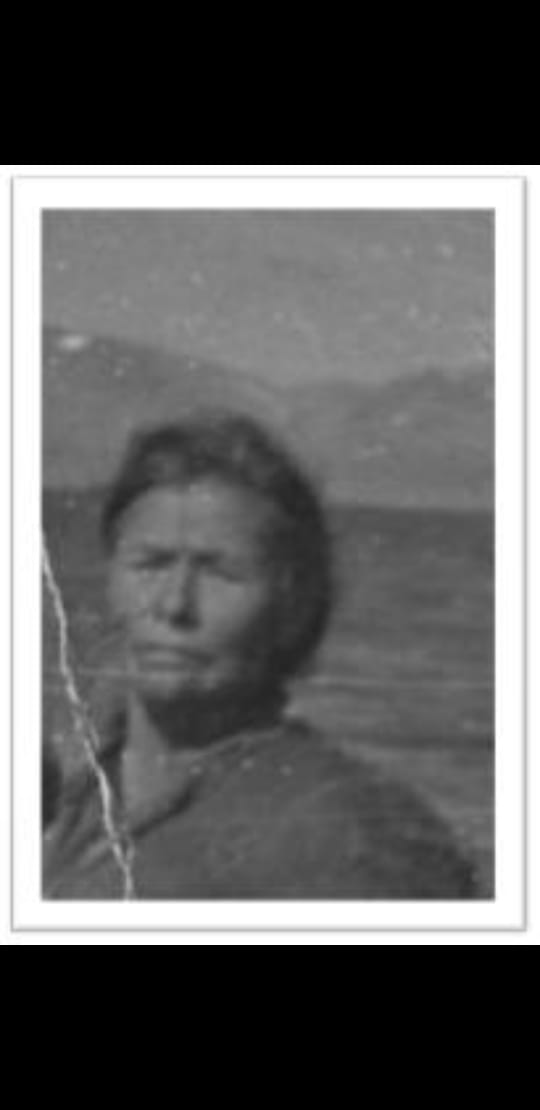 Коранаут Екатерина 

Помогала строить трассу «Алсиб»
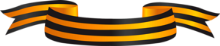 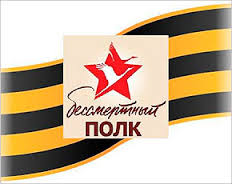 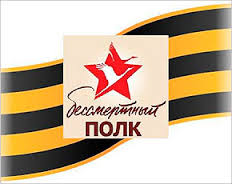 Джикаева Екатерина Андреевна
МО
МОЙ
МОЙ
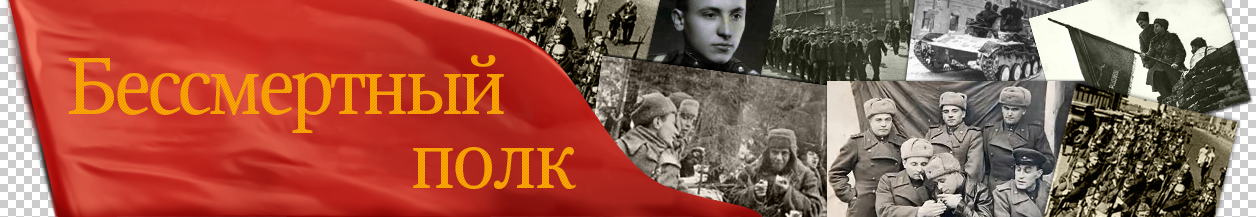 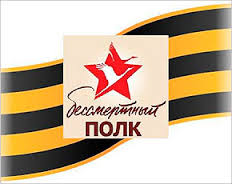 Подковыров Василий Григорьевич 
(1 мая 1914 – 25 ноября 1985)
Родился в Ставропольском крае.
Был разведчиком.
На войне был ранен, получил осколки в ногу.
Инвалид Великой Отечественной Войны.
Умер в станице Бессергеневская Ростовской области.
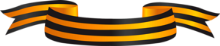 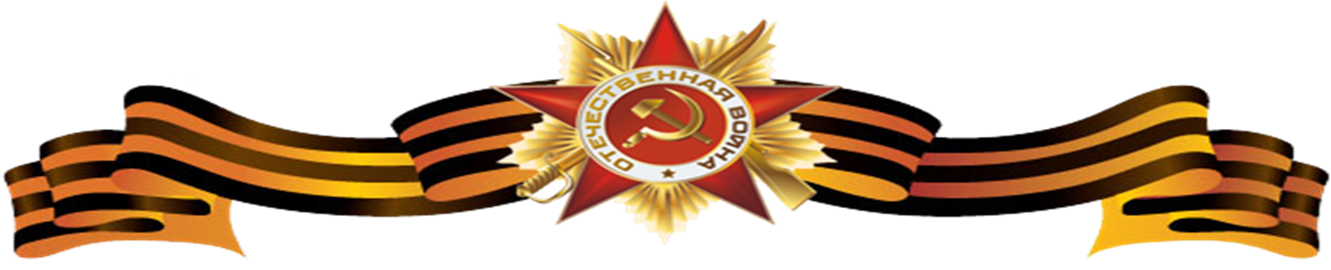 Я помню! Я горжусь!
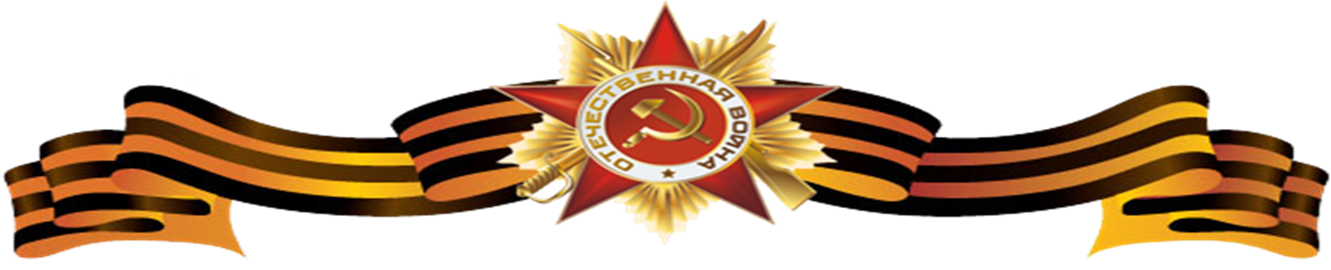